МАКРОЕКОНОМІКА
ТЕМА 6. ДЕРЖАВА У СИСТЕМІ МАКРОЕКОНОМІЧНОГО РЕГУЛЮВАННЯ
1. Проблема регулювання економічного процесу. Роль і функції держави у ринковій економіці.
2. Державне регулювання економіки (ДРЕ), його сутність, цілі та функції.
6.1. Проблема регулювання економічного процесу. Роль і функції держави у ринковій економіці.
Суспільство складається з індивідів, які мають до нього відмінні соціально-економічні вимоги, що обумовлені: 1) соціальним статусом, 2) видом господарської діяльності, 3)  включенням індивіда до системи  суспільного поділу праці тощо. 
Вимоги можуть мати взаємовиключний характер, що ускладнює їх реалізацію. 
Виникає проблема регулювання економічного процесу.
Сьогодні у порівнянні з минулим проблема регулювання значно ускладнилась, а її життєва необхідність зросла. 
В масштабах національної економіки, заснованої на поділі праці, окрема людина вже не спроможна осягнути господарський процес в його цілісності. 
Німецький економіст Вальтер Ойкен вважає, що «вирішальну роль сьогодні відіграє економічний порядок», завдання якого «узгодити кожну робочу годину всіх працюючих з великою кількістю матеріальних засобів виробництва таким чином, щоб економічні перешкоди були за нагоди повністю подолані»
Виконання такого завдання можливе за допомогою заходів економічної політики.
Економічна політика – це сформовані на основі економічної теорії уявлення щодо макроекономічних цілей та засобів їх досягнення.
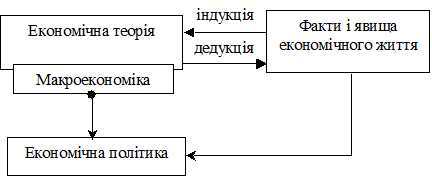 Функції держави у сучасній економіці:
І. Функції, що мають на меті підтримати і полегшити функціонування ринкової системи:
забезпечення правової бази та сприятливої суспільної атмосфери;
захист конкуренції;
ІІ. Функції, що підсилюють і модифікують функціонування ринкової системи:
перерозподіл доходу й багатства;
коригування розподілу ресурсів з метою зміни структури національного продукту;
стабілізація економіки (рівень зайнятості та інфляції) та забезпечення економічного зростання.
Забезпечення правової бази та сприятливої суспільної атмосфери
встановлення «правил гри» у стосунках між підприємствами, постачальниками ресурсів і споживачами;
надання законного статусу приватним підприємствам (захист прав власності);
поліційні функції;
забезпечення стабільної грошової системи;
захист прав споживачів
Захист конкуренції
	Конкуренція основний регулюючий механізм в ринковій економіці. 
	Монополізація ринків обмежує конкурентне середовище, обмежує суверенітет споживача та робить розподіл ресурсів неефективним. 
	Держава
у галузях де конкурентний ринок неможливий створює державні комісії з регулювання ціноутворення і стандарти на послуги;
впроваджує державну власність в галузях інфраструктури. Наприклад, на електроенергетику та водопостачання  (на місцевому рівні).
Перерозподіл доходу і багатства
Ринкова система має значну нерівність у розподілі грошового доходу та національного продукту між домогосподарствами.
Держава покладає на себе завдання зменшити цю нерівність за допомогою:
трансфертних платежів (виплати з безробіття, інвалідам, малозабезпеченим тощо);
податкової системи (втручання у процеси ціноутворення)
Коригування розподілу ресурсів з метою зміни структури національного продукту
	Відомо два випадки різкого порушення функціонування ринку:
ринкова система виробляє «не ті» кількості товарів і послуг, що пов'язано з переливами ресурсів (spillovers), або побічними ефектами (externalities);
ринкова система не може взагалі виробляти певні товари та послуги, випуск яких не виправданий економічно, що пов'язано з існуванням суспільних (соціальних) благ. Вони складаються з таких великих одиниць, що не можуть бути продані індивідуальним споживачам.
Стабілізація економіки
 
Стабілізація економіки є основною функцією уряду, який має забезпечити у державі стабільну зайнятість та стабільний рівень цін.
Безробіття держава долає за допомогою:
а) державних видатків (на суспільні блага і послуги); 
б) зниження рівня оподаткування для приватного сектору економіки. 
Інфляцію -  за допомогою:
а) ліквідації надмірних державних видатків та
б) зростання податків з метою скорочення видатків приватного сектору.
6. 2. Державне регулювання економіки (ДРЕ), його сутність, цілі та функції.
Державне регулювання економіки (ДРЕ) є:
складовим елементом процесу відтворення;
метод управління економікою;
практична діяльність.

ДРЕ як складовий елемент процесу відтворення пов’язане з місцем і роллю держави у сучасній ринковій економіці. 
З такої точки зору воно є суспільним товаром, попит на який формують суб’єкти економіки, а пропозицію – держава.
Об’єктивна необхідність ДРЕ обумовлена:

а) узгодженням різнопланових інтересів суб’єктів економічної діяльності;
б) забезпеченням ефективності функціонування ринкового механізму;
в) модифікацією ринкового механізму з метою усунення його вад;
г) захистом національних інтересів на зовнішніх ринках.
ДРЕ як метод управління економікою – це система знань про сутність, закономірності дії та особливості застосування інструментів впливу держави на соціально-економічний розвиток з метою досягнення цілей економічної політики.
Об’єктом ДРЕ є економічна система (національна економіка) та соціально-економічні процеси, які в ній відбуваються. 
ДРЕ як практична діяльність – це цілеспрямований вплив держави на поведінку суб’єктів господарювання з метою втілення пріоритетів національної економічної політики.
Суб’єктом ДРЕ є держава в особі органів законодавчої, виконавчої та судової влади.
Основні функції ДРЕ:
Цільова – визначення цілей, пріоритетів розвитку національної економіки;
Стимулююча – формування ефективних регуляторів впливу на діяльність економічних суб’єктів;
Нормативна – встановлення юридичних правил діяльності для суб’єктів економіки;
Коригуюча –  перерозподіл ресурсів з метою усунення негативних екстерналій  в економіці;
Соціальна –  перерозподіл доходів у суспільстві з метою забезпечення соціального захисту і соціальних гарантій;
Безпосереднє управління державним сектором економіки;
Контролююча – державний нагляд за виконанням законів, нормативних актів, економічних, екологічних та соціальних стандартів.
Основні історичні етапи розвитку теорії регулювання економіки :
Регулювання господарського життя до виникнення економічної науки;
Меркантилізм (ХV – ХVІІІст.) , як перша спроба рекомендацій у галузі економічної політики;
Принцип «laissez faire» класичної (др. пол. ХVIII  – 70-і рр. ХІХ ст.) і неокласичної (70-90-і рр. ХІХ – 30-і рр. ХХст.) економічної теорії;
Кейнсіанство, як концепція активної ролі держави в регулюванні економічних процесів;
Сучасні неоліберальні концепції регулювання ринку: монетаризм, теорія «економіки пропозиції», теорія раціональних очікувань тощо.